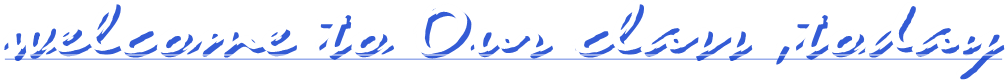 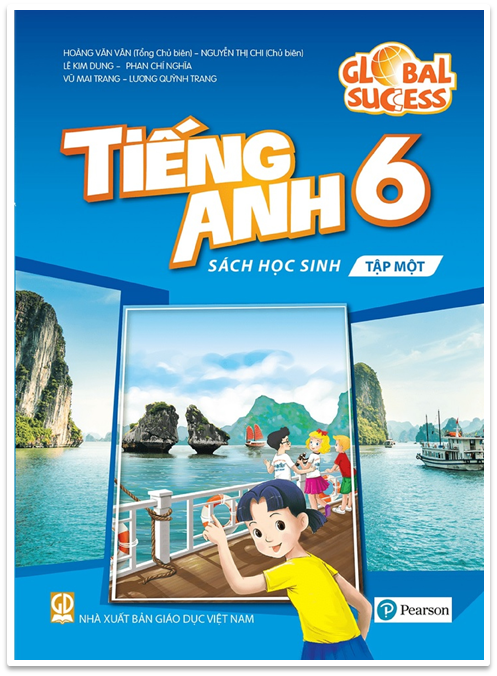 love
Warm up:
Game:Pelmanism
KIND
FRIENDLY
FUNNY
CLEVER
2
3
4
1
6
7
ACTIVE
CREATIVE
Vui vẻ
Năng động
8
5
9
10
11
12
Thân thiện
Sáng tạo
Tốt bụng
Thông minh
UNIT 3: MY FRIENDS
Period 19:
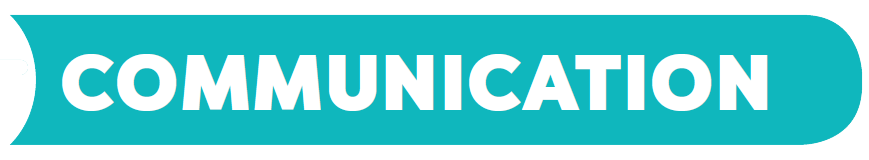 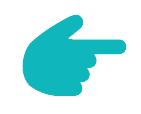 Asking about appearance and personality
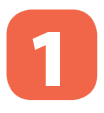 Listen and read the dialogue between Linda and Mi. Pay attention to the highlighted.
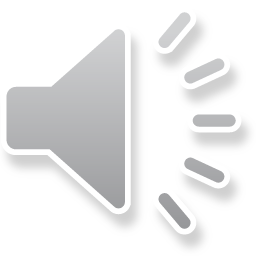 …
Linda: What does your best friend look like?
Mi: She’s short with long black hair. 
She has bright brown eyes.
Linda: What’s she like?
Mi: She’s very kind and creative.
…
[Speaker Notes: Slide này không đúng.]
Structure
1. Ask and answer about appearance ( hỏi và trả lời về hình dáng bên ngoài của ai đó)
What  + do/does + S + look like ?
S + have/has + (a/an) + adj  + N 
(trong đó adj là các tính từ chỉ đặc điểm miêu tả các bộ phận trên cơ thể : small, big, short, long, black, straight, curry, ....
N là danh từ chỉ các bộ phận trên cơ thể : face, hair, nose, head, ……………………………… )
S+ is/ am/ are + adj ( chỉ hình dáng bên bên ngoài )
2. Ask and answer about personality ( hỏi và trả lời về tính cách của một ai đó )
What is/are + S + like ?
S + is/ are + adj 
(trong đó adj là các tính từ chỉ tính cách : creative, funny, kind, clever, careful, …………………………
Work with a classmate. Ask him / her about his / her best friend. Remember to use the two questions highlighted in 1.
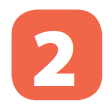 Tuan: What does your best friend look like?
Hoa : She’s  (He’s adj ( miêu tả đăch điểm bên ngoài của ai đó : short, tall, fat, thin, slim, big, small,…
        She(he) has a/an +adj + N ( miêu tả đăch điểm của các bộ phận trên cơ thể ( a short black hair/ a round face/ big brown eyes/ ……
Tuan: What’s she /he like?
Hoa : She’s( He’s adj ( tính cách : funny, kind, hard working, creative, careful, caring, clever,…
Read about these students in 4Teen magazine. Use one or two adjectives to describe them.
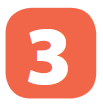 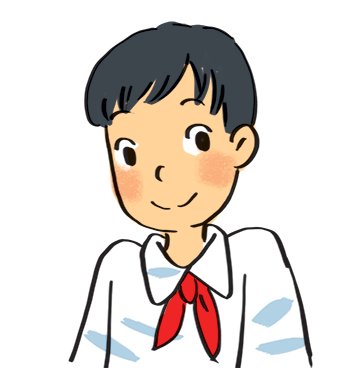 clever
I live in Da Nang.  At home, I can do my homework without my parents’ help. At school, I like speaking English. I’m going to an English club now.
hard-working
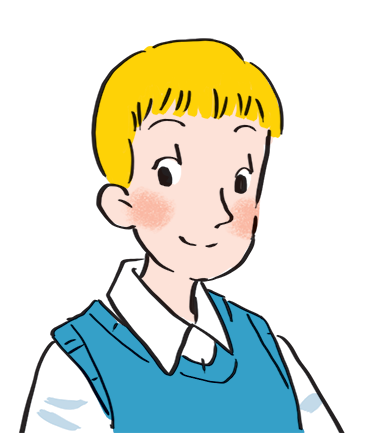 I come from Cambridge. In my free time, I draw pictures and play the piano. I also help some old people near my house. I usually read to them at the weekend. Now I’m drawing in my garden.
creative
kind
[Speaker Notes: City landmarks phải ở trên mục 3]
We may have different personalities because we have different birthdays.
Read the descriptions below. Do you think they match the friends in 3?
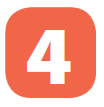 Read the descriptions in 4. 
Share your opinion with  the class.
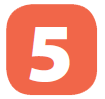 Example:
My birthday is …
It’s true that …
It isn’t true that …
homework
- Practice speaking about your best friend. 
  - prepare next lesson
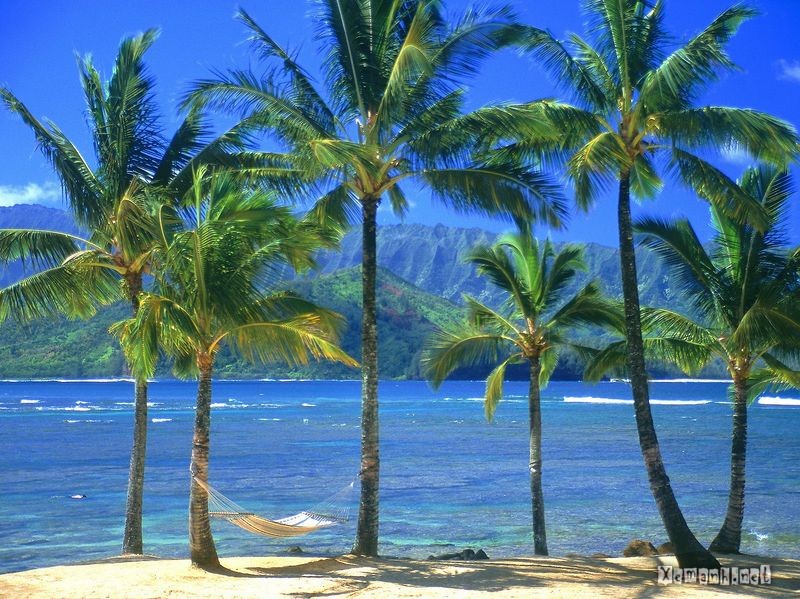 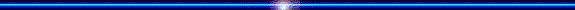 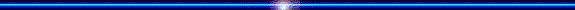 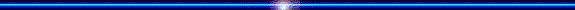 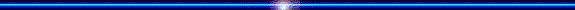 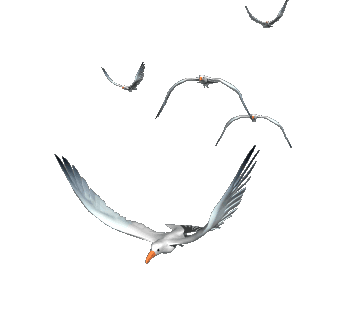 Goodbye!
See you again!
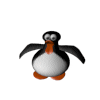 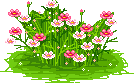 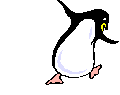 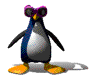